Tina und ihre Community
Gute Fahrt 3 – Kapitel 6 – Seite 96
Alle online
DAS MATERIAL
der Computer
das Laptop
das Handy
das Smartphone
downloaden
speichern
klicken
Moderne Technologien
SPIELEN
Videospiele spielen
ARBEITEN
am Computer arbeiten
im Internet surfen
einen Text ausdrücken
Videos ansehen
Musik hören
Mails schreiben
online spielen
ein Referat vorbereiten
chatten
Tina und…?
Wer ist auf dem Bild? Wie fühlt sich Tina?
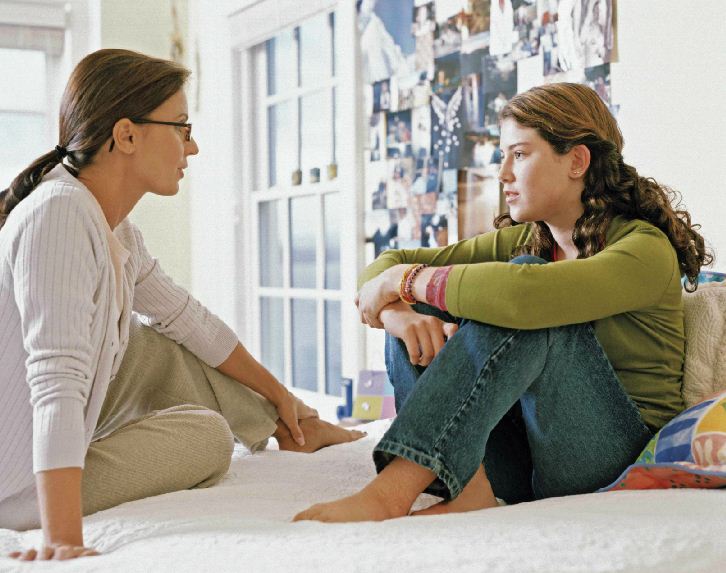 Hör dir den Dialog zu!
Welche der folgenden Funktionen erwähnt Tina?
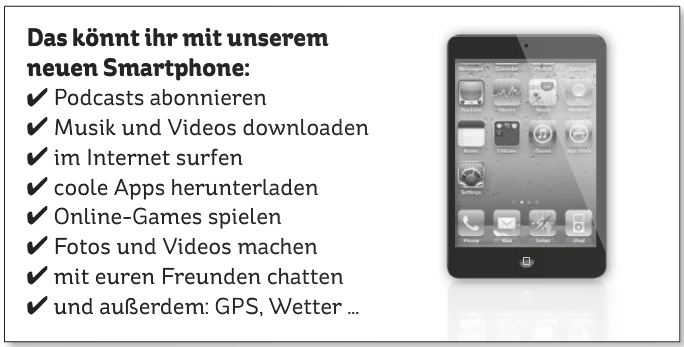 Fülle die Tabelle aus!
- Tina hat schon ein Handy.
- Ein Smartphone hat Internet.
- Sie kann damit auch Fotos machen und Musik hören.
- Bei Problemen mit den Hausaufgaben kann man mit Freunden chatten.
- Tina besitzt auch ein Laptop.
- Sie muss nicht immer chatten, sondern auch telefonieren.
- Das Laptop passt nicht in ihre Tasche.
- Sie würde sich nicht so einsam fühlen.
- Man kann seinen Weg ohne GPS finden.